Teachers and Lecturers Job Satisfaction and Wellbeing SurveyPresentation of findings
Prepared for:
The Educational Institute of Scotland

Final – April 2014
Content
Background & Objectives, Method
Sample background
Workload, stress, wellbeing
Management and relationships
Professional development and learning
Job satisfaction
Final thoughts
2
Notes for the document
0% = mentioned, but by insufficient numbers to reach 1% of total sample
- = indicates no response at all
Labels for 0%, 1% and 2% have been removed from some charts for ease of reading
‘other’ = refers to responses of insufficient mention to be of specific note (i.e. individual mentions)
Rounding up to one decimal place: where scores are ‘x.x5’ and above
‘nfs’ = a generic responses that has been ‘not further specified’
3
Background & Objectives
The Educational Institute of Scotland (EIS) wished to conduct a survey amongst members to assess their views of their job wellbeing and satisfaction at the present time 

Main aim of the research: to find out more about levels of wellbeing and satisfaction with various aspects of the teaching profession

Specific areas of enquiry included:
background details for teachers/lecturers
views on workload, stress and wellbeing
views on management and relationships
views on professional development and learning
overall satisfaction with their job
aspects that give the most and least satisfaction with their job
4
Method
Online survey
hosted by Scott Porter to ensure complete confidentiality and anonymity of survey responses

Initial invitations sent out by EIS to all members (with email details) as part of March e-bulletin on Wednesday 12th March 2014 – link also published in the (hardcopy) Journal  all members invited to take part
Reminder email then sent out to all members on Friday 21st March 2014
Survey closed at end of play on Friday 28th March 2014

Total of 6,897 fully completed surveys submitted by this time
accounting for 12.8% of the total (paying) membership of 53,800
a total sample of 6,897 gives a margin of error (at standard MRS confidence interval of 95%) of between 0.33% and 1.18%
5
Sample background
Sector
Broadly reflects the membership profile
Q2: Sector
Base: All respondents (n=6,897)
7
Gender & Age
Nursery 97%
Primary 92%
Special 85%
More females overall, especially in Nursery, Primary and Special education

More males in Secondary, Further and Higher

Mix of ages across the board – slight tendency towards older age groups
Higher 54%
Further 47%
Secondary 38%
Q7 & Q8: Gender, Age
Base: All respondents (n= 6,897)
8
Length of time a teacher/lecturer
A mix of experience across the sample

But, all in all more respondents have long term experience of the profession 
– 52% with 15 years or more

Especially true at 20+ years for:
Nursery = 59% / Higher = 48% / Special = 45%
Q1: Length of time a teacher
Base: All respondents (n=6,897)
9
Position- all levels represented -
Special, Nursery and Primary education
Secondary education
Q3: Position
Base: Special, Nursery, Primary (n=3,700) / Secondary (n=2,499)
10
Position- all levels represented -
Further education
Higher education
Q4: Position
Base: Further (n=557) / Higher (n=141)
11
A mix of subjects taught for secondary, higher and further education
Q6: Subject
Base: Secondary, Higher and Further (n=3,197)
12
Workload, stress, wellbeing
Mixed views on work life balance at the present time, with a range of 4.0 to 5.4 for average scores
Very bad work life balance
Very good work life balance
Mean score

4.3


4.3


4.8


4.0


4.4


4.9


5.4
Q8: How would you rate your work life balance at the present time?
Base: All respondents (n=6,897)
14
More worrying – Secondary, Higher and Primary all have 60% or more giving ‘bad’ work life balance scores (1-4)
Very bad work life balance
Very good work life balance
Mean score

4.3


4.0


4.3


4.4


4.8


4.9


5.4
Q8: How would you rate your work life balance at the present time?
Base: All respondents (n=6,897)
15
Satisfaction with workload levels at the present time (i.e. this week) not high – a mere 3 out of 10
A third+ of Secondary score just 1 out of 10 = very dissatisfied
Not at all satisfied
Completely satisfied
Mean score

3.3


3.7


3.8


2.7


3.5


4.1


4.4
Q10: How satisfied are you with your workload levels at the present time – i.e. this week?
Base: All respondents (n=6,897)
16
Indeed 3 in 4 or more Secondary and also Primary give dissatisfaction scores of 1 to 4 for current workload
Not at all satisfied
Completely satisfied
Mean score

3.3


2.7


3.5


3.7


3.8


4.1


4.4
Q10: How satisfied are you with your workload levels at the present time – i.e. this week?
Base: All respondents (n=6,897)
17
Scores for satisfaction with workload levels generally reflect those for this week – a dissatisfied 3 out of 10
Not at all satisfied
Completely satisfied
Mean score

3.2


3.4


3.7


2.8


3.4


3.9


4.1
Q11: And how satisfied are you with your workload levels generally – say over the last 6 months or so?
Base: All respondents (n=6,897)
18
Joining Secondary, again Primary and Higher also give low scores for satisfaction with workload levels generally
Not at all satisfied
Completely satisfied
Mean score

3.2


2.8


3.4


3.4


3.7


3.9


4.1
Q11: And how satisfied are you with your workload levels generally – say over the last 6 months or so?
Base: All respondents (n=6,897)
19
High rates of feeling stressed across the board,   not only ‘occasionally’, but also ‘all the time’
Q12: How often do you feel stressed within your job?
Base: All respondents (n=6,897)
20
Whilst respondents score across the scale there are high levels of stress at the present time, especially Secondary
I am not stressed at all
I feel extremely stressed
Mean score

3.8


4.0


4.1


3.2


4.0


4.4


4.5
Q13: What level of stress would you say you feel within your job overall at the moment?
Base: All respondents (n=6,897)
21
Worryingly, 50% or more of each sector score 1 to 4, saying very or extremely stressed at the moment
I am not stressed at all
I feel extremely stressed
Mean score

3.8


3.2


4.0


4.0


4.1


4.4


4.5
Q13: What level of stress would you say you feel within your job overall at the moment?
Base: All respondents (n=6,897)
22
Comparisons of levels to same point last year show there is more stress now – especially Secondary
Q14: Think back to this time last year – how would you say your stress levels within your job are now                  compared to then?
Base: All respondents (n=6,897)
23
3 aspects of work top the list for giving respondents the most stress in the past 12 months
Primary 50%
Secondary 49%
Higher 23%
Excessive workload, changes to the curriculum and dealing with management have caused most stress
Q15: Which one aspect of your work has provided you with the most stress in the past 12 months?
Base: All respondents (n=6,897)
(See Appendix for list of ‘other’ responses)
24
Level of wellbeing in job overall – a broad range of scores -
I do not feel well within my job
I feel very well within my job
Mean score

4.7


4.7


4.6


4.4


4.9


5.4


5.3
Q16: What level of wellbeing would you say you feel within your job overall (i.e. how comfortable,               healthy and happy do you feel within your job)?
Base: All respondents (n=6,897)
25
Focussing in, majority do not feel well within their job overall – especially Secondary, Higher, Further
I do not feel well within my job
I feel very well within my job
Mean score

4.7


4.4


4.7


4.6


4.9


5.3


5.4
Q16: What level of wellbeing would you say you feel within your job overall (i.e. how comfortable,               healthy and happy do you feel within your job)?
Base: All respondents (n=6,897)
26
Workload clearly has the most impact in making up wellbeing at work – across all sectors
Secondary 57%
Higher 43%
Further 29%
Higher 28%
Q17: What are the 3 most important elements of your job in teaching that go towards making up your wellbeing at work?
Base: All respondents (n=6,897)
(See Appendix for list of ‘other’ responses)
27
Management and relationships
Collegiate practice used most in Primary, Special and Nursery – 50% or more at least ‘quite a lot’
Quite or All

45%


62%


50%


59%


32%


14%


9%
Is this not used in Further and Higher education?
Q18: To what extent does your school/college/university make use of collegiate practice?
Base: All respondents (n=6,897)
29
40% overall operate a distributive leadership model – more so in Nursery, Primary and Special
Interestingly there appears to be a correlation between a ‘yes’ here and scoring higher for wellbeing, satisfaction with workload and satisfaction generally, as well as being less stressed
Q19: Would you say your school/college/university operates a distributive leadership model?
Base: All respondents (n=6,897)
30
4 in 5 agree that their relationships are positive – slightly more so with students than colleagues
% agree

84%






79%
Q20: Think of the staff and the children/students you teach – how much do you agree with each of the following statements?
Base: All respondents (n=6,897)
31
Professional development and learning
More disagree than agree on professional development/ learning – most with having time to dedicate to this
32% disagree	     v. 	           42% agree
42% disagree	     v. 	             39% agree
70% disagree	     v. 	             21% agree
44% disagree	     v. 	             27% agree
Q21: Think now of professional development and learning – how much do you agree with each of the following statements?
Base: All respondents (n=6,897)
33
More disagreement than agreement overall
Most disagreement:- Secondary for having sufficient time- Secondary, Further and Higher for future opportunities
Q21: Think now of professional development and learning – how much do you agree with each of the following statements?
Base: All respondents (n=6,897)
34
Job satisfaction
Again a full range of responses for overall job satisfaction – with a mid-score of 5 out of 10
Not at all satisfied
Completely satisfied
Mean score

5.0


4.9


4.8


4.6


5.2


5.7


5.6
Q22: How satisfied are you with your job overall?
Base: All respondents (n=6,897)
36
Mixed views, but job dissatisfaction is high and even for the most satisfied Nursery group only 44% score 7 to 10
Not at all satisfied
Completely satisfied
Mean score

5.0


4.6


4.9


4.8


5.2


5.6


5.7
Q22: How satisfied are you with your job overall?
Base: All respondents (n=6,897)
37
Likelihood to be in teaching a year from now is very high, around half giving this a definite 10 out of 10
Definitely will be in teaching
Definitely will not be in teaching
Mean score

8.5


8.7


8.4


8.4


8.8


8.2


7.5
Q23: How likely do you think it is that you will still be teaching in ….a year from now?
Base: All respondents (n=6,897)
38
Not surprisingly, a less definitive response for 5 years time – and more say ‘no’ 1-4 (up 15% to 24% overall)
Definitely will be in teaching
Definitely will not be in teaching
Mean score

6.4


6.8


6.2


6.3


6.2


5.7


5.1
Q23: How likely do you think it is that you will still be teaching in ….5 years from now?
Base: All respondents (n=6,897)
39
Very mixed responses to likelihood of telling someone teaching is a worthwhile job to do
Definitely would not say teaching is worthwhile
Definitely would say teaching is worthwhile
Mean score

5.6


6.1


5.8


5.5


5.6


6.3


5.7
Q24: How likely would you be to tell someone thinking of entering the profession that                                            teaching is a worthwhile job to do?
Base: All respondents (n=6,897)
40
Indeed for most sectors about as many would say it is a worthwhile job as would say it’s not – except Nursery
Definitely would not say teaching is worthwhile
Definitely would say teaching is worthwhile
Mean score

5.6


6.3


6.1


5.8


5.6


5.7


5.5
Q24: How likely would you be to tell someone thinking of entering the profession that                                            teaching is a worthwhile job to do?
Base: All respondents (n=6,897)
41
Also mixed views for likelihood of recommending teaching as a good profession to take up
Definitely would not recommend
Definitely would recommend
Mean score

5.0


5.7


5.2


4.9


5.0


5.4


5.2
Q25: How likely would you be to recommend teaching as a good profession to take up to                              someone thinking of entering the profession?
Base: All respondents (n=6,897)
42
Although overall slightly fewer would recommend teaching than say it’s a worthwhile job
Definitely would not recommend
Definitely would recommend
Mean score

5.0


5.7


5.2


4.9


5.0


5.4


5.2
Q25: How likely would you be to recommend teaching as a good profession to take up to                               someone thinking of entering the profession?
Base: All respondents (n=6,897)
43
Top 3 aspects of the job that give most satisfaction = students, colleagues, time off!
Q26: When you think of teaching what are the top 3 aspects of the job that give you the most satisfaction?
Base: All respondents (n=6,897)
(See Appendix for list of ‘other’ responses)
44
No real difference between sectors looking at top 5 most frequently mentioned for most satisfaction
Other ‘top’ mentions – receiving 10% or more:
My working hours: 		Special 10% & Higher 11%
Extra curricular work:	Secondary 18% & Higher 13%
New things to train for:	Further 10%
Exam success: 		Higher 10%
Q26: When you think of teaching what are the top 3 aspects of the job that give you the most satisfaction?
Base: All respondents (n=6,897)
45
4 aspects give least satisfaction = workload, curriculum changes, hours, management team
Q27: What are the 3 aspects of the job that give you the least satisfaction?
Base: All respondents (n=6,897)
(See Appendix for list of ‘other’ responses)
46
Top 5 most frequently mentioned for least satisfaction show some differences by sector
Sector differences – least satisfied with:
Changes to curriculum:	Secondary (75% v 60% total)
My working hours:	Primary (52% v 42% total)
My management team:	Further and Higher (both 65% v 35% total)
New things to train for:	Nursery (27% v 16% total)
Extra curricular work:	Further (26% v 11% total)
Q27: What are the 3 aspects of the job that give you the least satisfaction?
Base: All respondents (n=6,897)
47
1 thing to change to make life as a teacher better?No – a multitude!! (1)
Q28: What 1 thing would you change to make your life as a teacher better? (open response)
Base: All respondents (n=6,897)
48
1 thing to change to make life as a teacher better?No – a multitude!! (2)
Q28: What 1 thing would you change to make your life as a teacher better? (open response)
Base: All respondents (n=6,897)
(See Appendix for list of ‘other’ responses)
49
‘Wordle’ shows consistent and frequent words running through final comments on what should be addressed to help teachers have a sense of wellbeing in their profession in 2014:
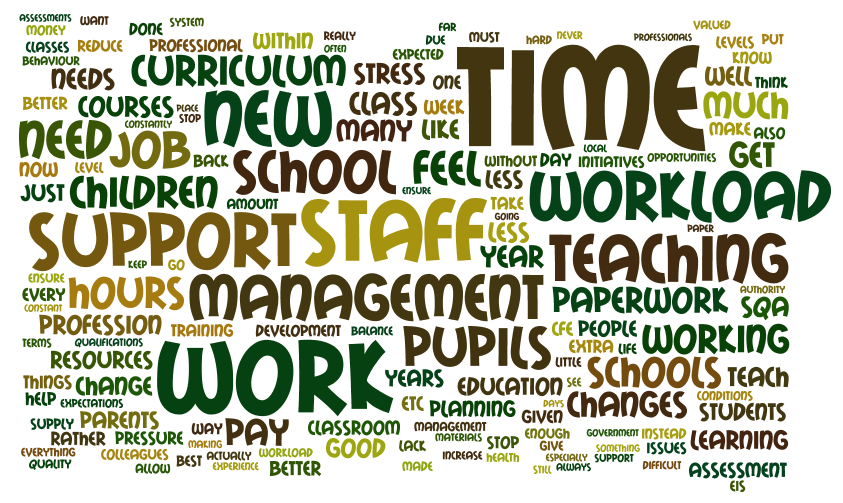 Q29: Is there anything else that you would like us to consider in terms of helping teachers ensure they have a sense of wellbeing within their profession for 2014? (open response)
Base: All respondents who responded (n=4,180)
(See separate Verbatim Book for list of all responses for Q29.)
50
Summary, conclusions and final thoughts
A summary of positive scores shows how little wellbeing and satisfaction there is overall
Satisfied with job			 33% *
Feel very well – high wellbeing in job	 26%
Very good work life balance		 22%
Not at all stressed at the moment	 16%
Never/very rarely feel stressed		 0% never / 5% very rarely
A lot/a little less stress v. last year	 14%
Satisfied with workload at present	 12%
Satisfied with workload in general	 9%

Definitely say teaching worthwhile job	 42%
Definitely recommend teaching		 33%

* Scores of 7 to 10
52
Looking across sectors Secondary education clearly shows the lowest levels of satisfaction
53
Overall conclusions
Wellbeing and satisfaction with the teaching profession at the present time are low and stress levels are very high
Views can be very mixed – perhaps highlighting inconsistency with the teaching experience across different teaching institutions
Whilst Secondary and perhaps Primary are least satisfied, the main plus points and issues for the profession are consistent across all sectors
Positives relate principally to students and teachers’ achievements with them, followed by valuing colleagues – and then holidays (a little worrying that the 4th most satisfying aspect of the job is the time they don’t spend doing it?)
The main issues to resolve are clear, consistent across many responses and interlinked:
excessive workload and working hours being ‘demanded’
linked to this – the very large amount of (unnecessary) paperwork
number and speed of changes – in particular to the curriculum (CfE)
issues with management/leadership
54
Final thoughts
All in all it appears that teachers and lecturers feel they are climbing a never ending mountain that makes more and more demands of them, with little prospect of respite!

Responses therefore show that teachers and lecturers, as well as being dissatisfied, do not feel that they are being heard, valued as professionals or given the support they require

As a result, the bank of goodwill that drives their overall vocation to remain in the profession is steadily decreasing and their warning is that it is not limitless and will indeed run out …
55
“I am doing 12 to14 hour days, and still taking work home.  I work most weekends and I am still not on top of things.  30 years teaching, pupils mean everything to me but I cannot do this any longer!  A sense of wellbeing - does anyone care?? I feel no one really has a clue! I have achieved amazing things in my teaching career and I am passionate, but I have absolutely nothing left to give.  

Teaching needs a reality check.  I have no idea when I was last able to discuss Learning and Teaching with my faculty nor meet to discuss and reflect on anything. I need someone to take control on behalf of teachers, I need a strong voice to stop this madness, prioritise and slow the pace. I need a P.T. structure that supports every subject and gives every teacher the opportunity to gain training and recognition so that as a profession we have a future.  

At the moment I feel I need a magic wand before this job consumes me!”
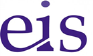 SCOTT PORTER
56
Thank you
Scott Porter Research & Marketing
31 Bernard Street 
Edinburgh
EH6 6SH
tel: 0131 553 1927
www.scottporter.co.uk

Rachel Bishop, Research Director – rachel@scottporter.co.uk
57
Appendix 1Remaining ‘other’ response lists
Q15. ‘Other’ aspects of work that have given the most stress in the past 12 months
Q15: Which one aspect of your work has provided you with the most stress in the past 12 months?
Base: All respondents (n=6,897)
59
Q17. ‘Other’ aspects of work that go towards making up wellbeing at work
Q17: What are the 3 most important elements of your job in teaching that go towards making up your                   wellbeing at work?
Base: All respondents (n=6,897)
60
Q26. ‘Other’ aspects of the job that give the most satisfaction
Q26: When you think of teaching what are the top 3 aspects of the job that give you the most satisfaction?
Base: All respondents (n=6,897)
61
Q27. ‘Other’ aspects of the job that give the least satisfaction
Q27: What are the 3 aspects of the job that give you the least satisfaction?
Base: All respondents (n=6,897)
62
Q28. ‘Other’ things to change to make life as a teacher better (1)
Q28: What 1 thing would you change to make your life as a teacher better?
Base: All respondents (n=6,897)
63
Q28. ‘Other’ things to change to make life as a teacher better (2)
Q28: What 1 thing would you change to make your life as a teacher better?
Base: All respondents (n=6,897)
64
Appendix 2Word version of questionnaire
Word version of questionnaire (p1-2)
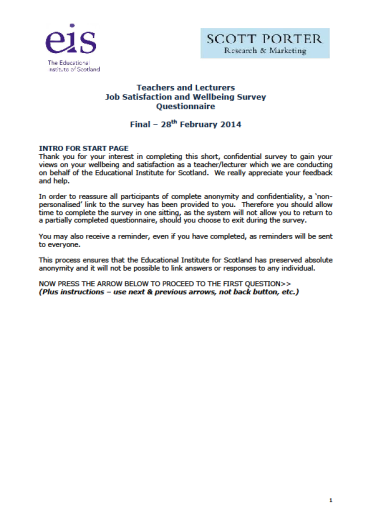 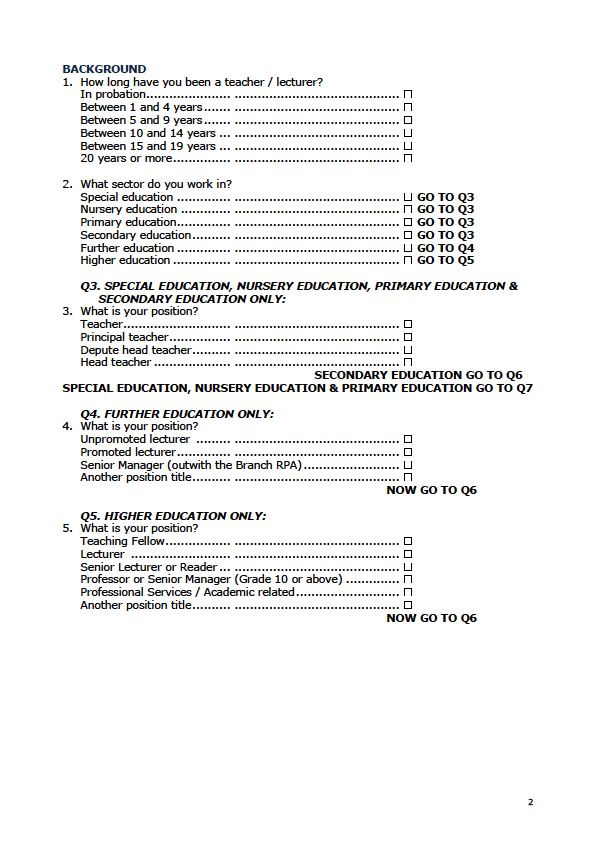 66
Word version of questionnaire (p3-4)
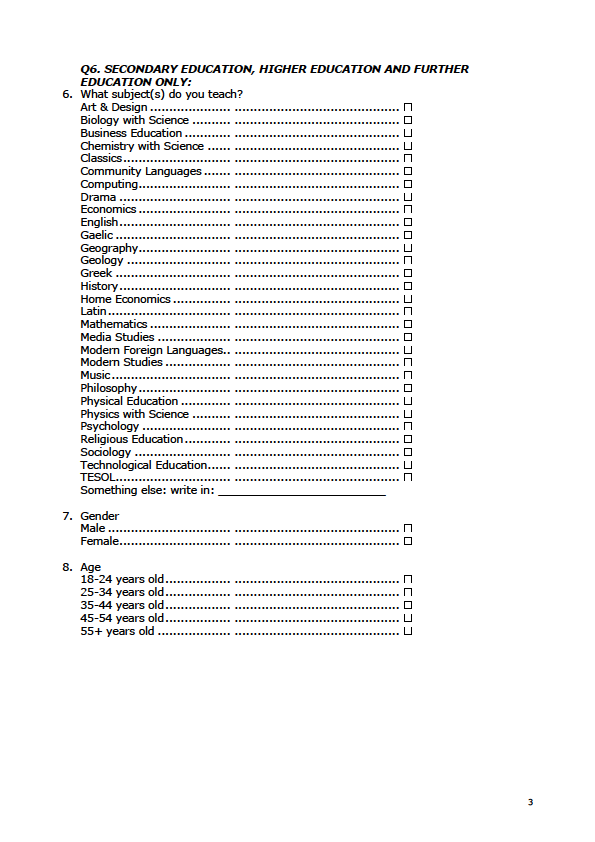 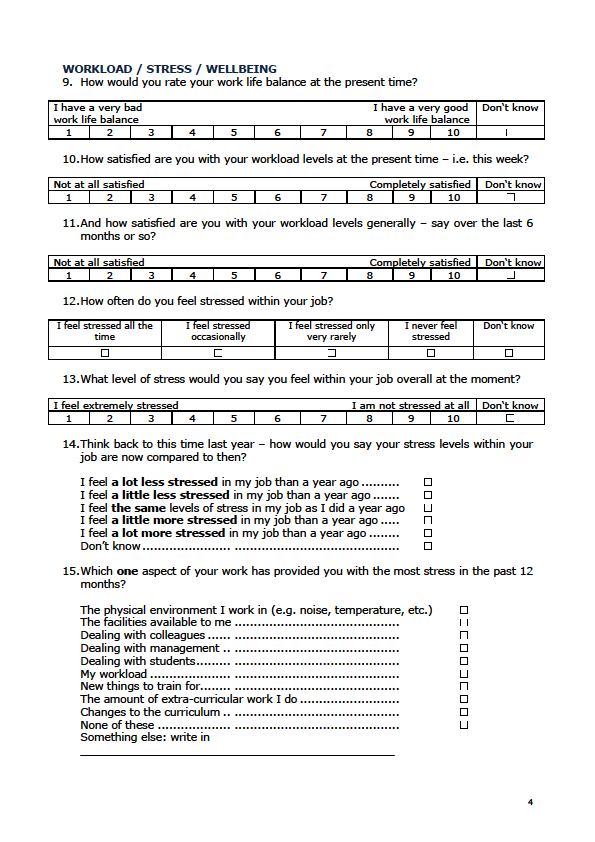 67
Word version of questionnaire (p5-6)
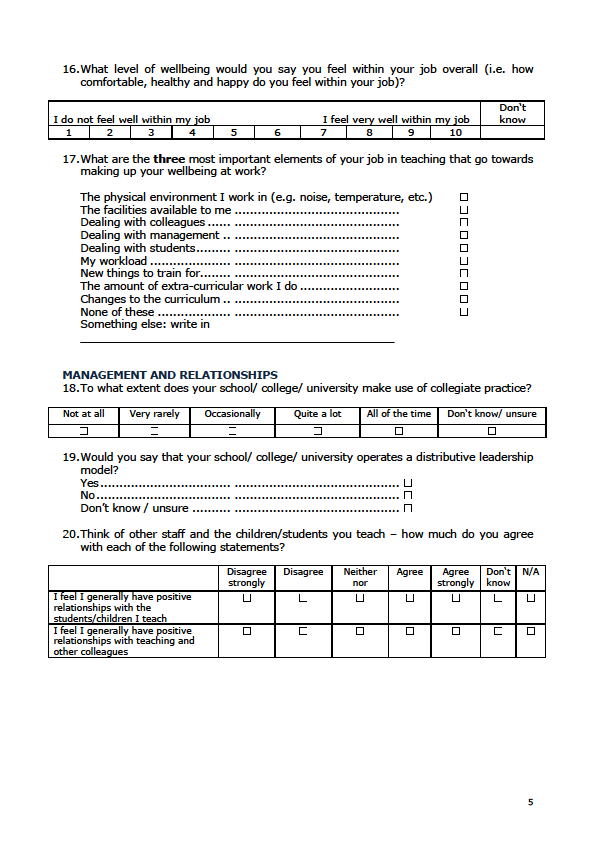 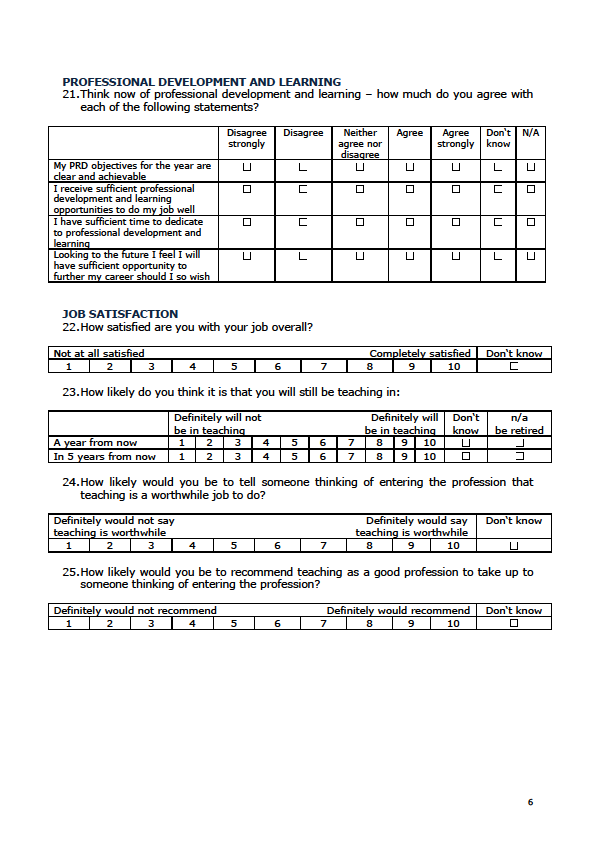 68
Word version of questionnaire (p7)
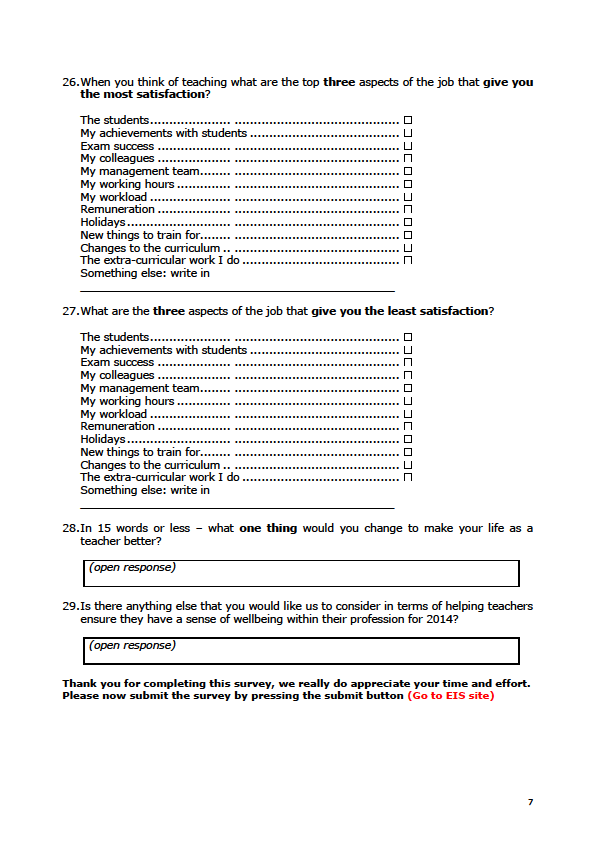 69